Calculus
M 16 April 2012
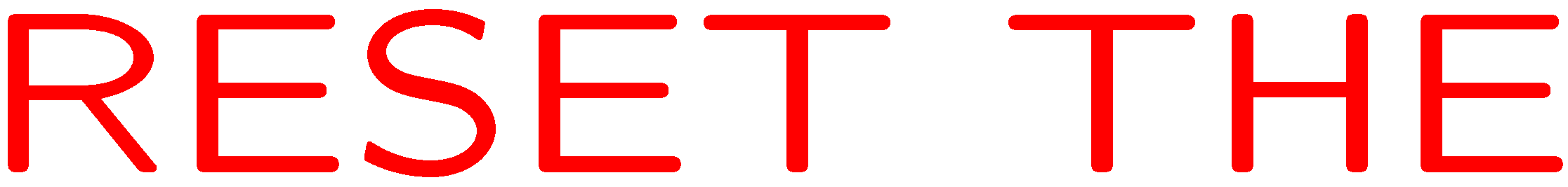 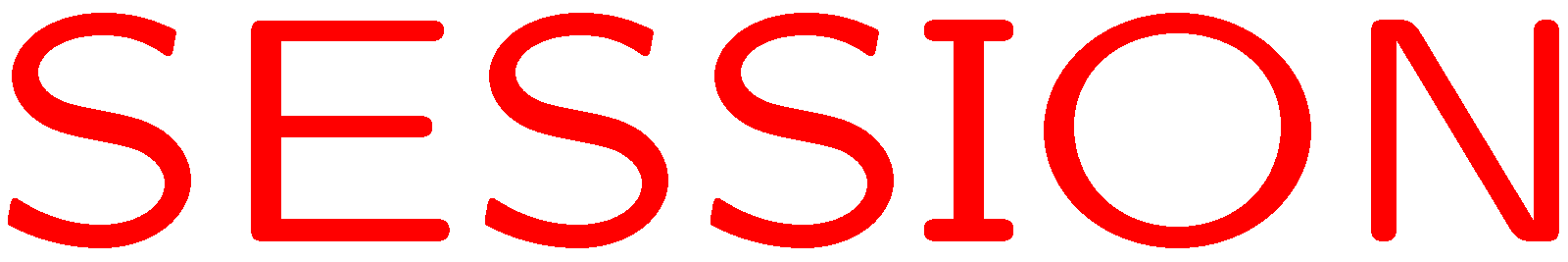 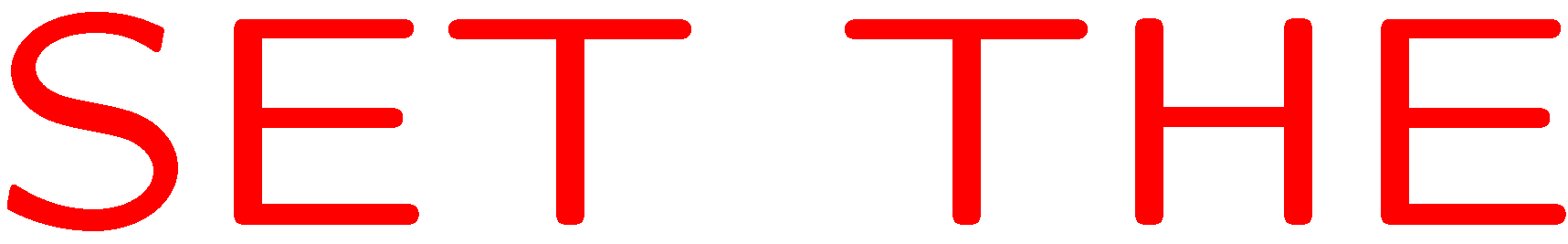 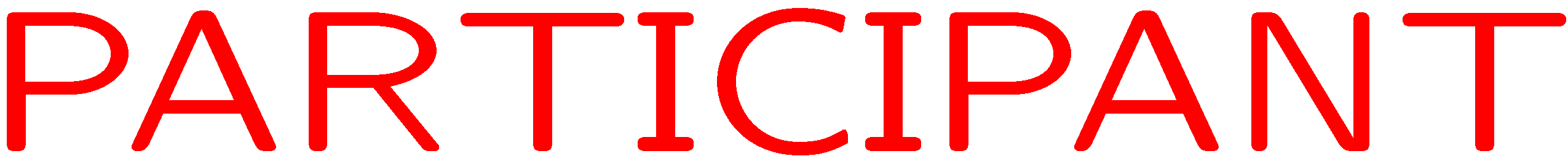 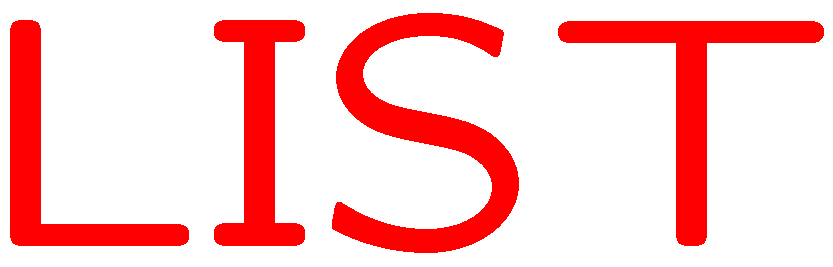 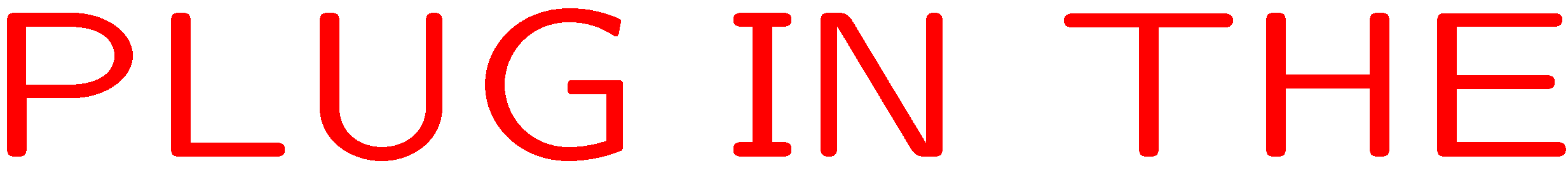 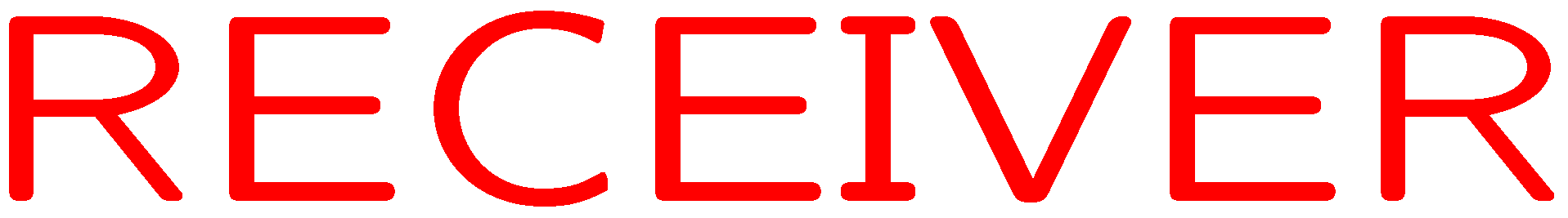 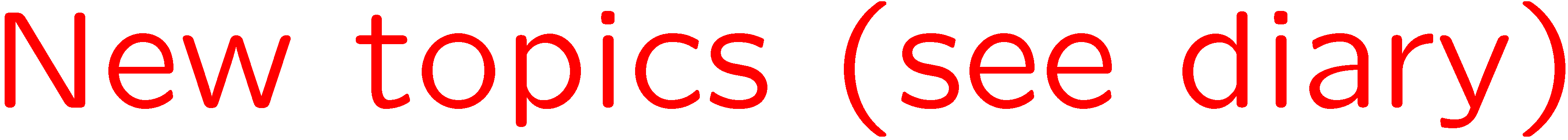 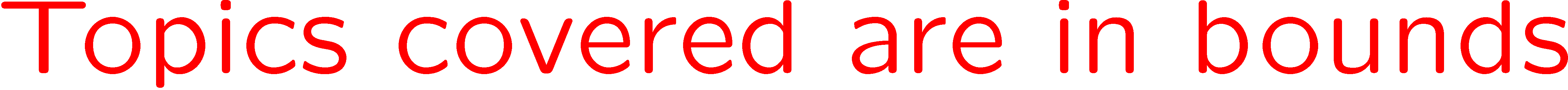 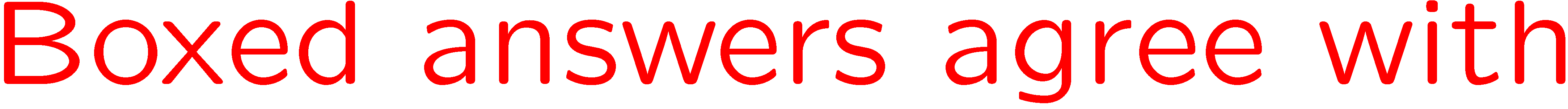 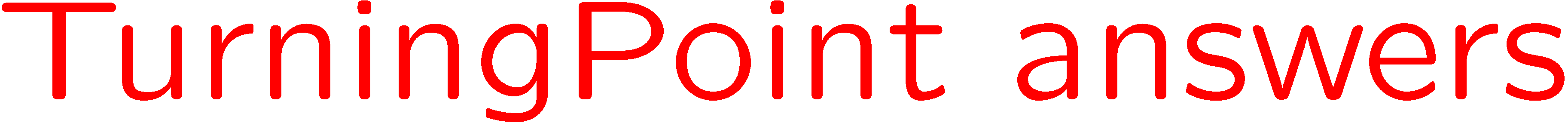 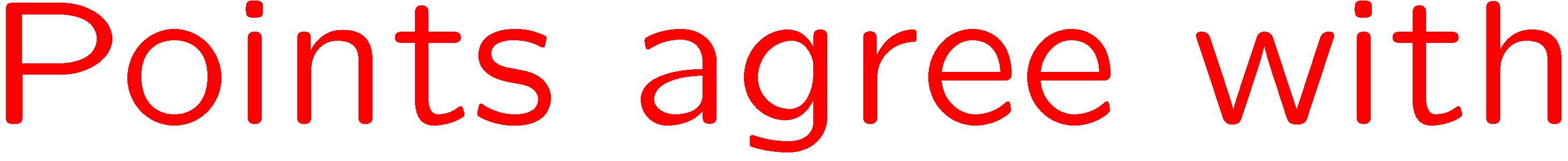 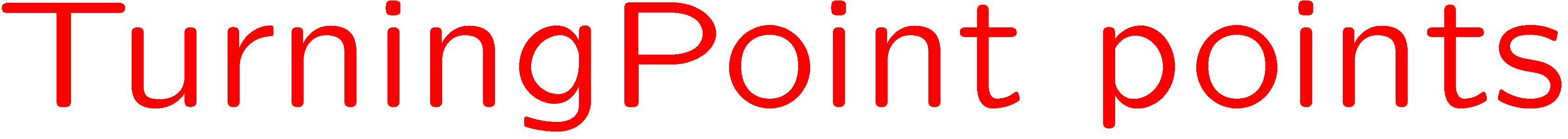 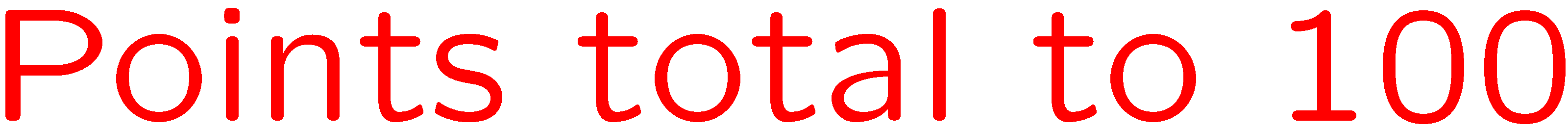 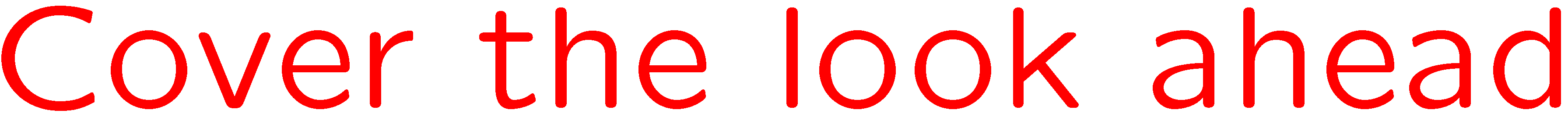 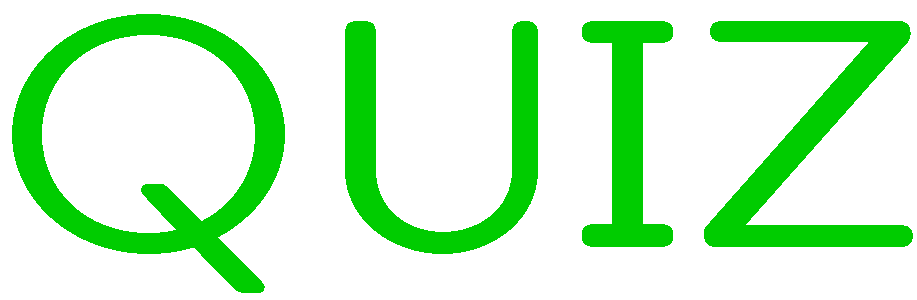 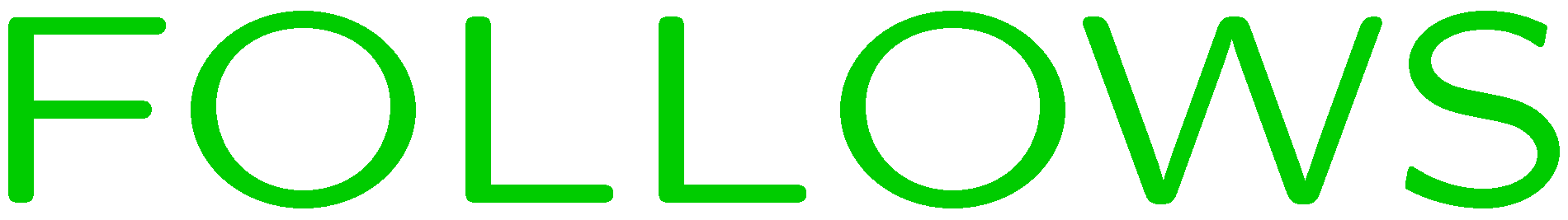 0 of 5
1+1=
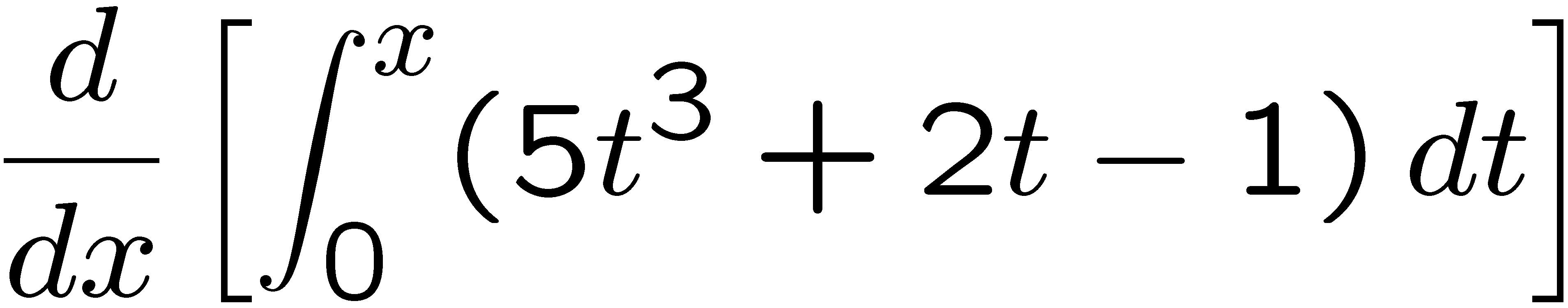 1
2
3
4
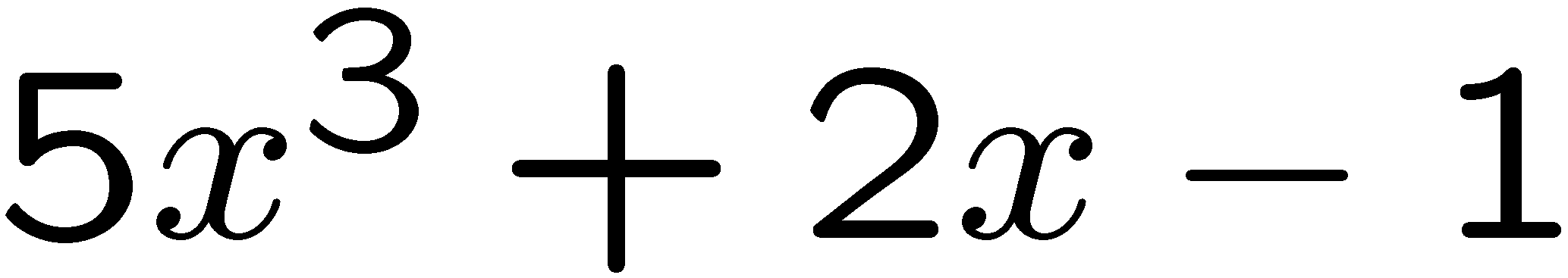 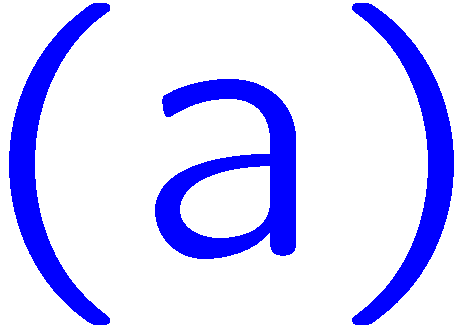 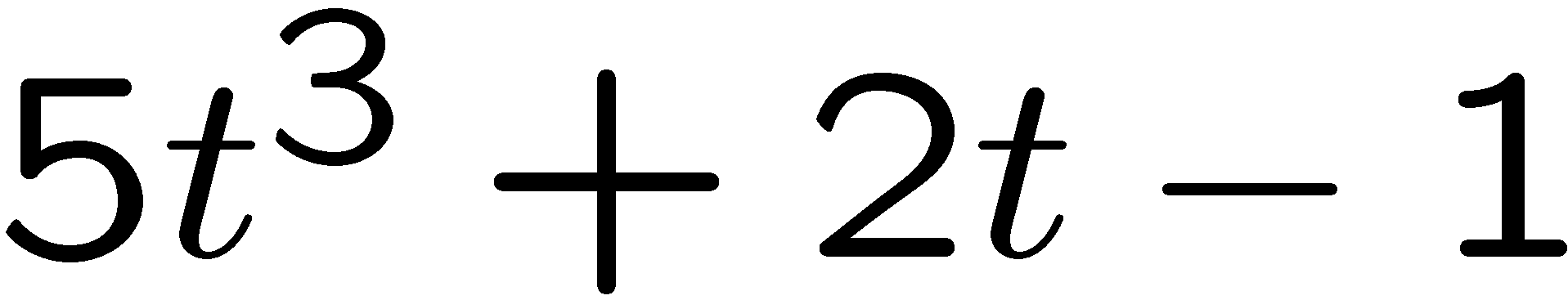 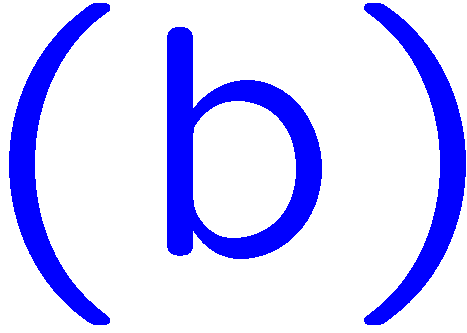 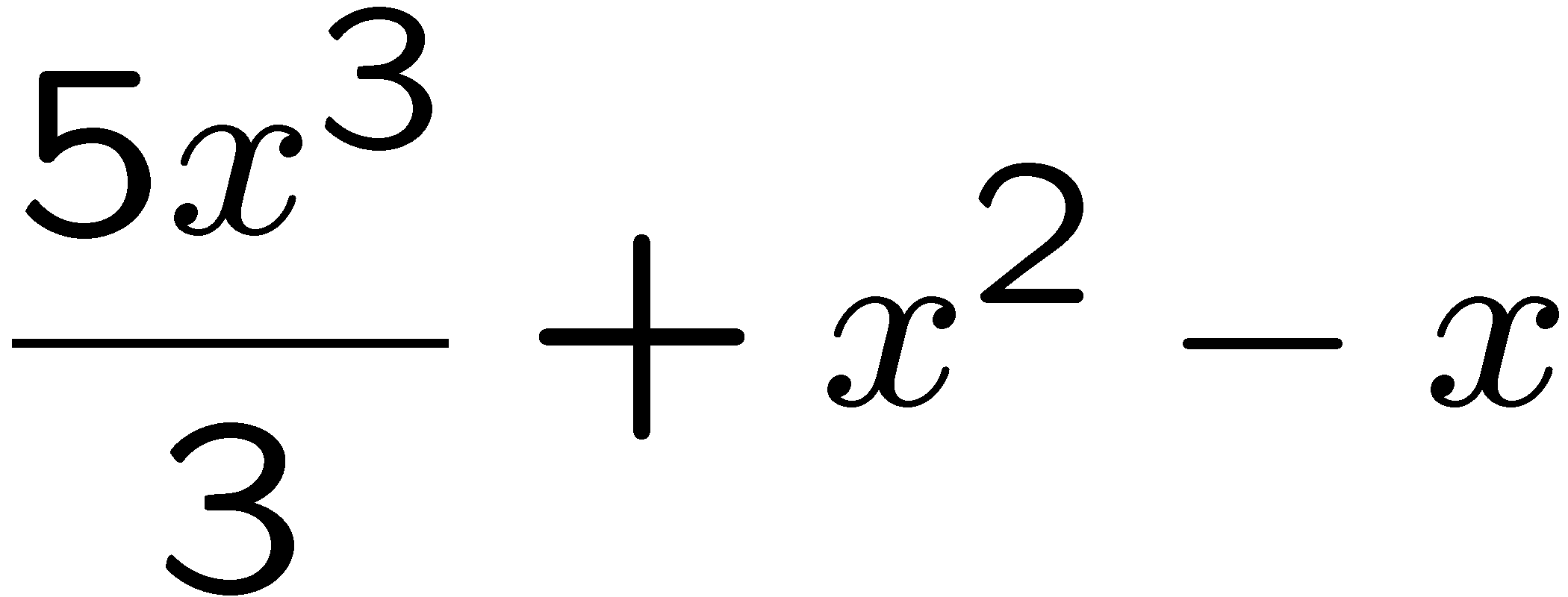 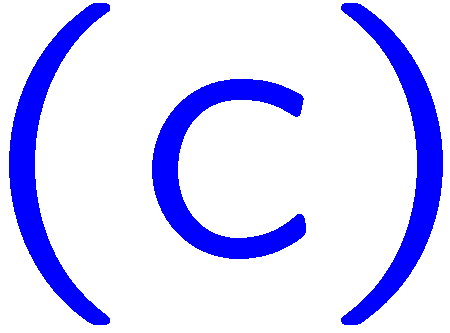 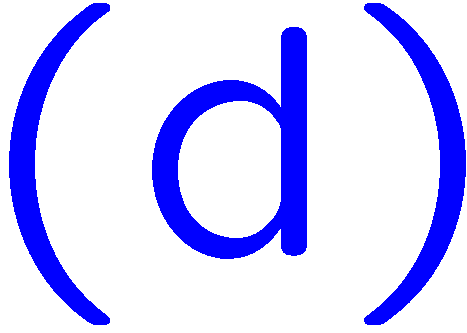 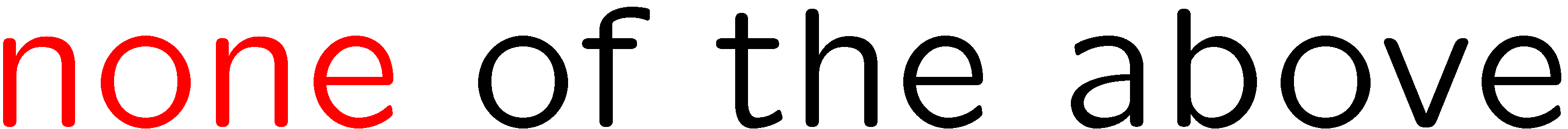 5
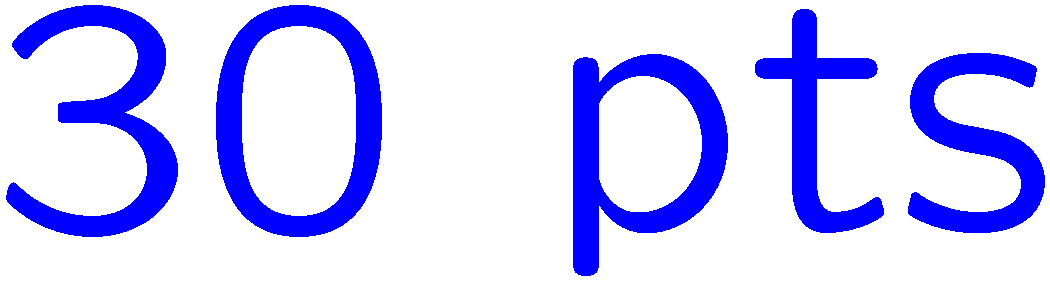 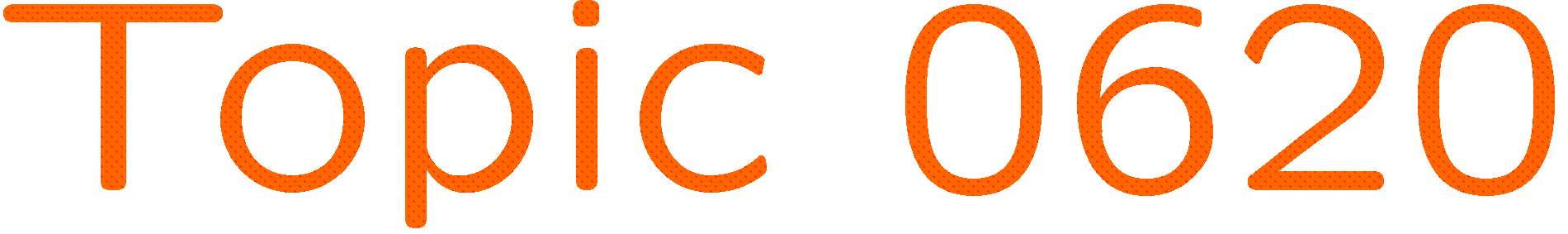 0 of 5
1+1=
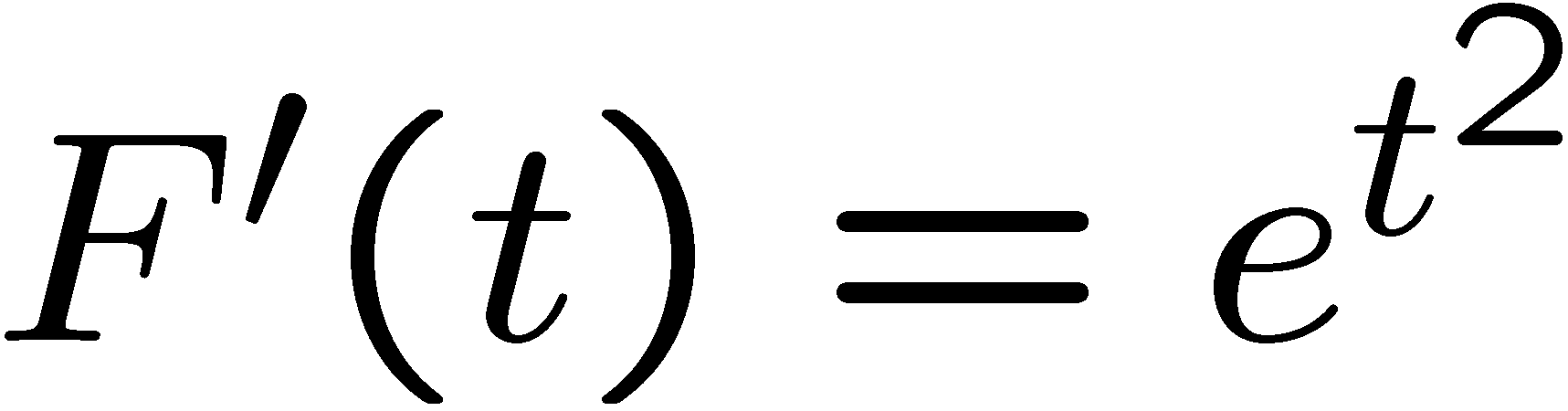 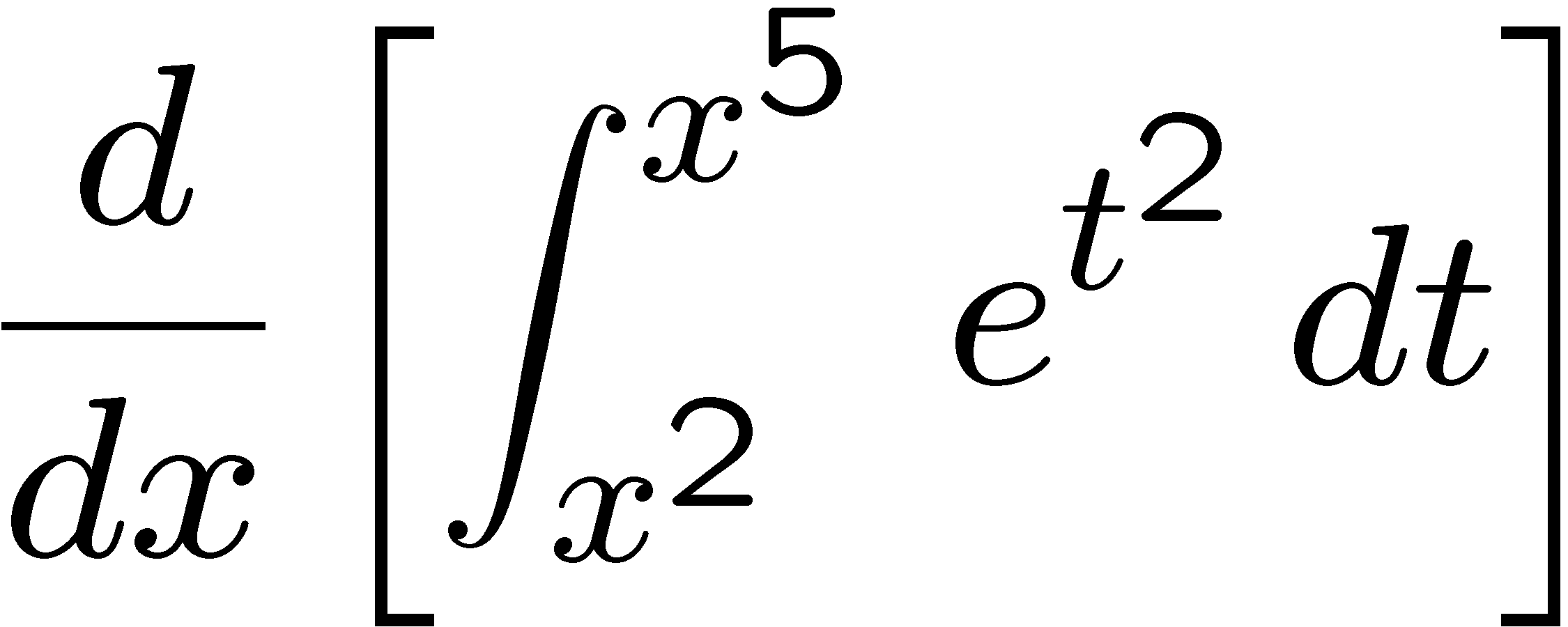 1
2
3
4
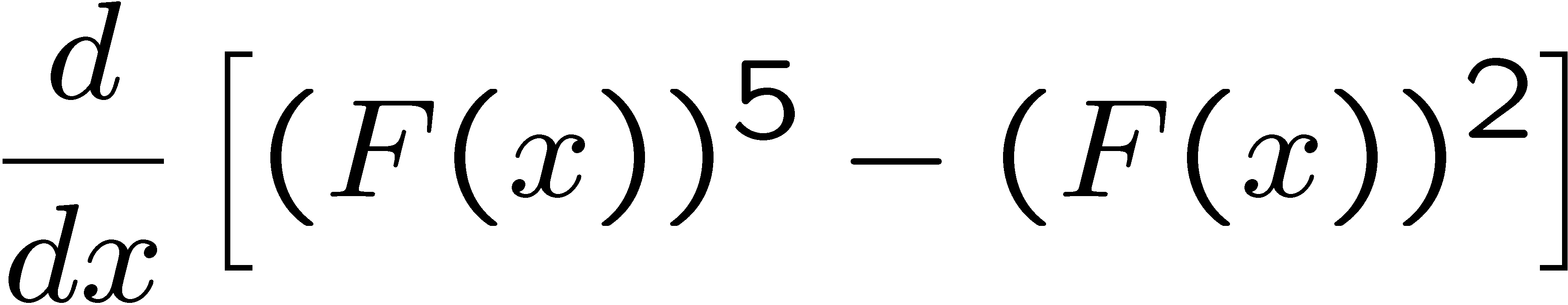 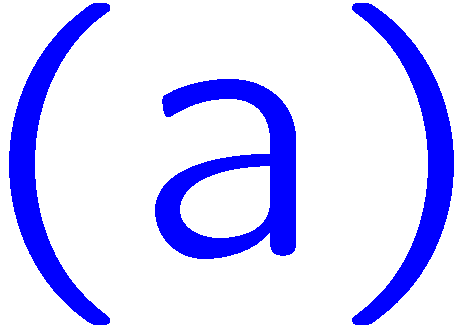 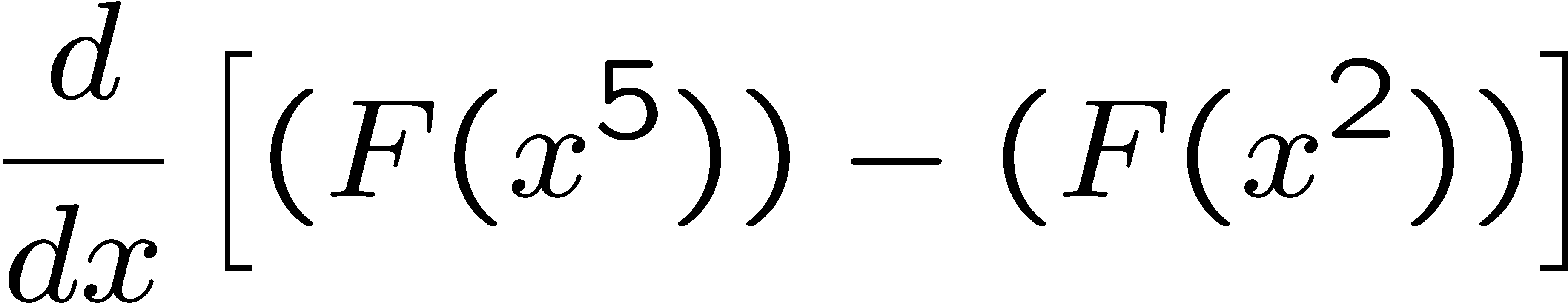 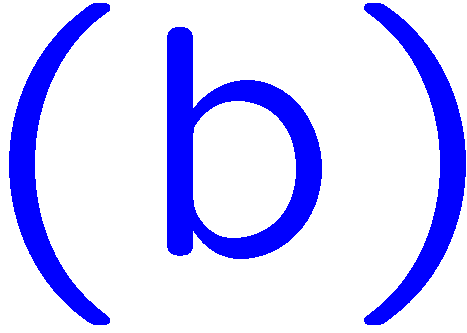 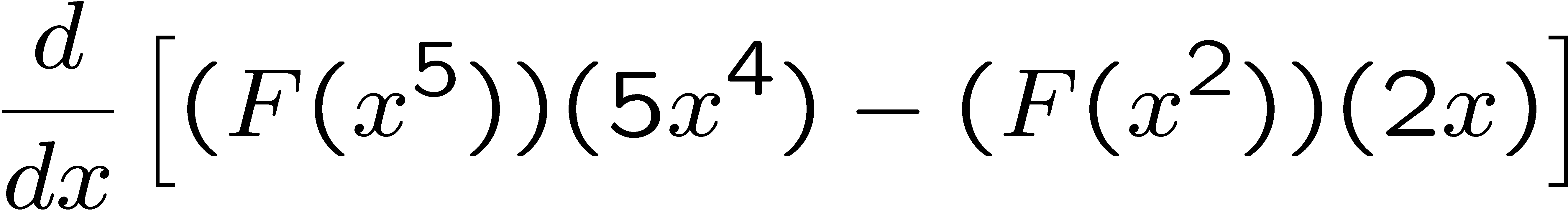 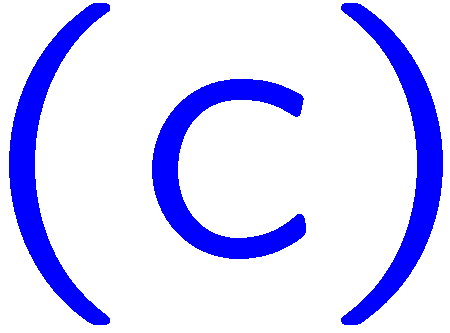 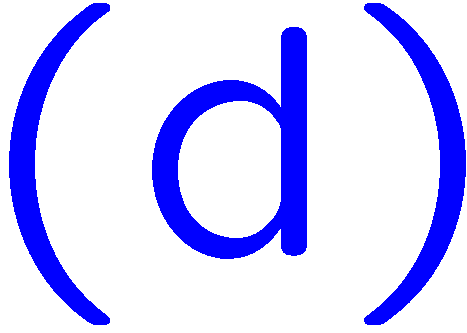 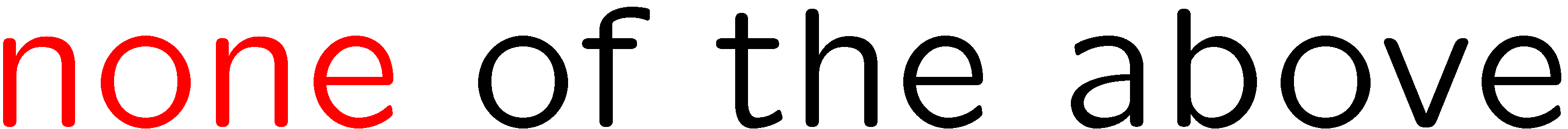 6
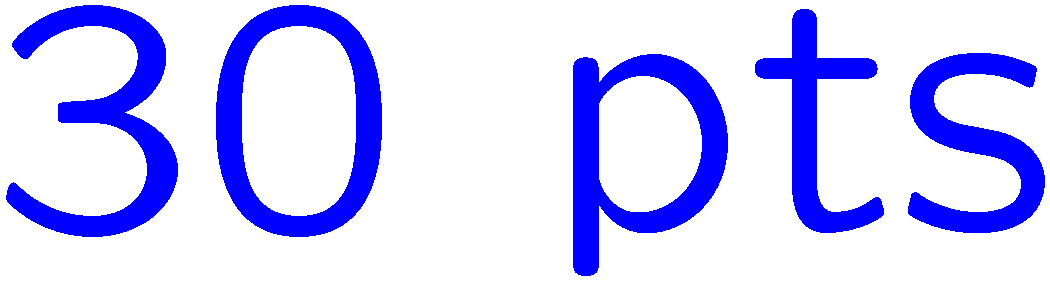 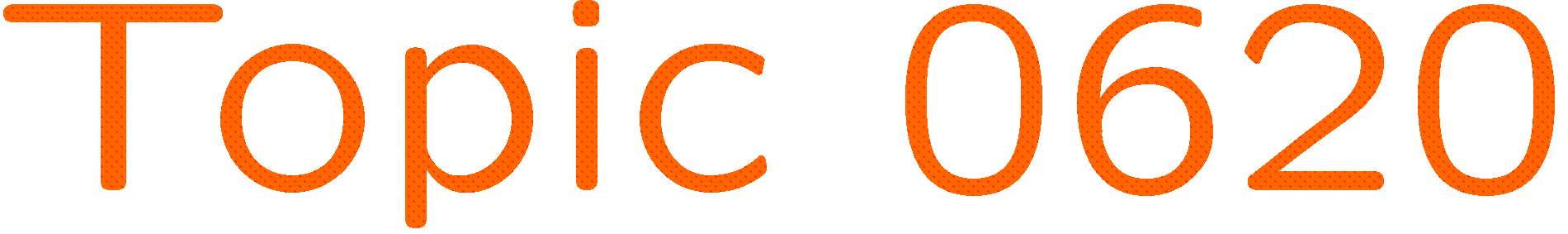 0 of 5
1+1=
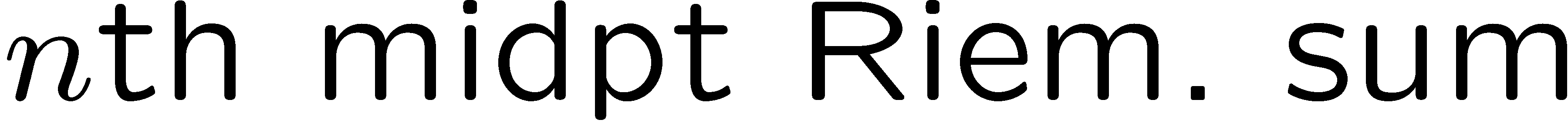 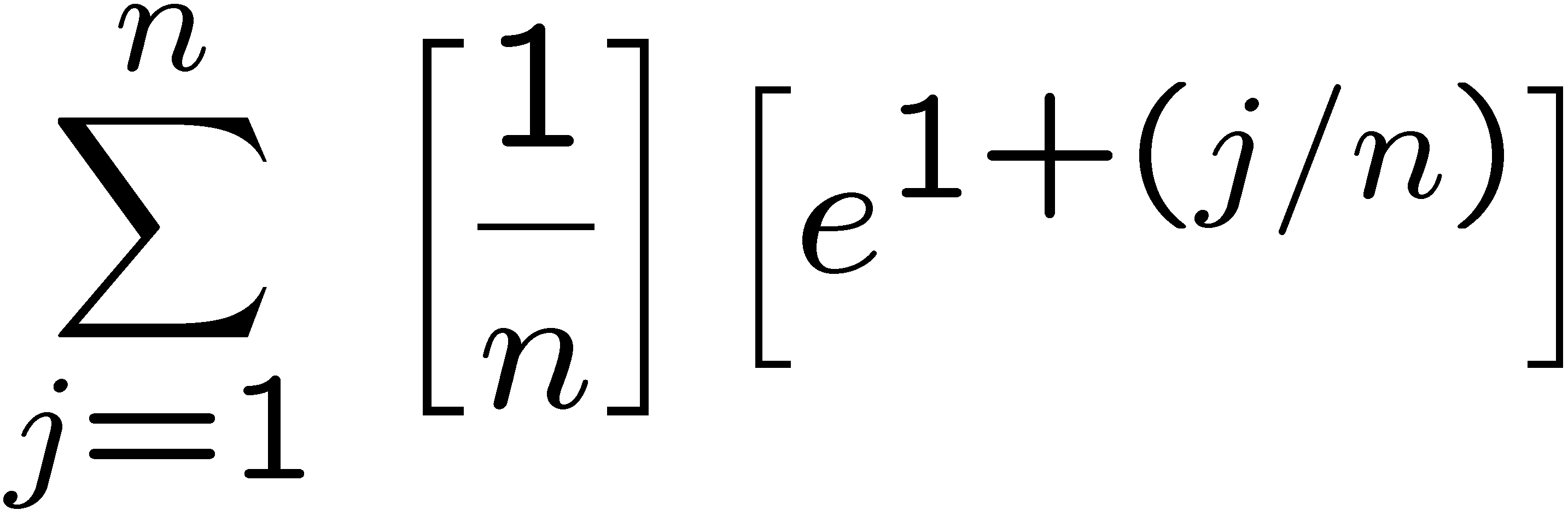 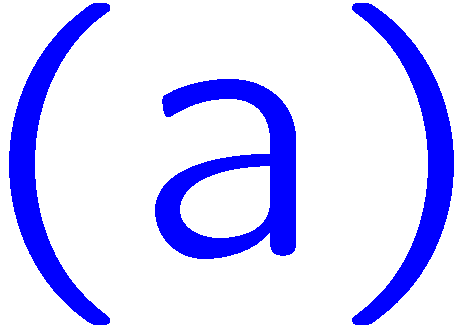 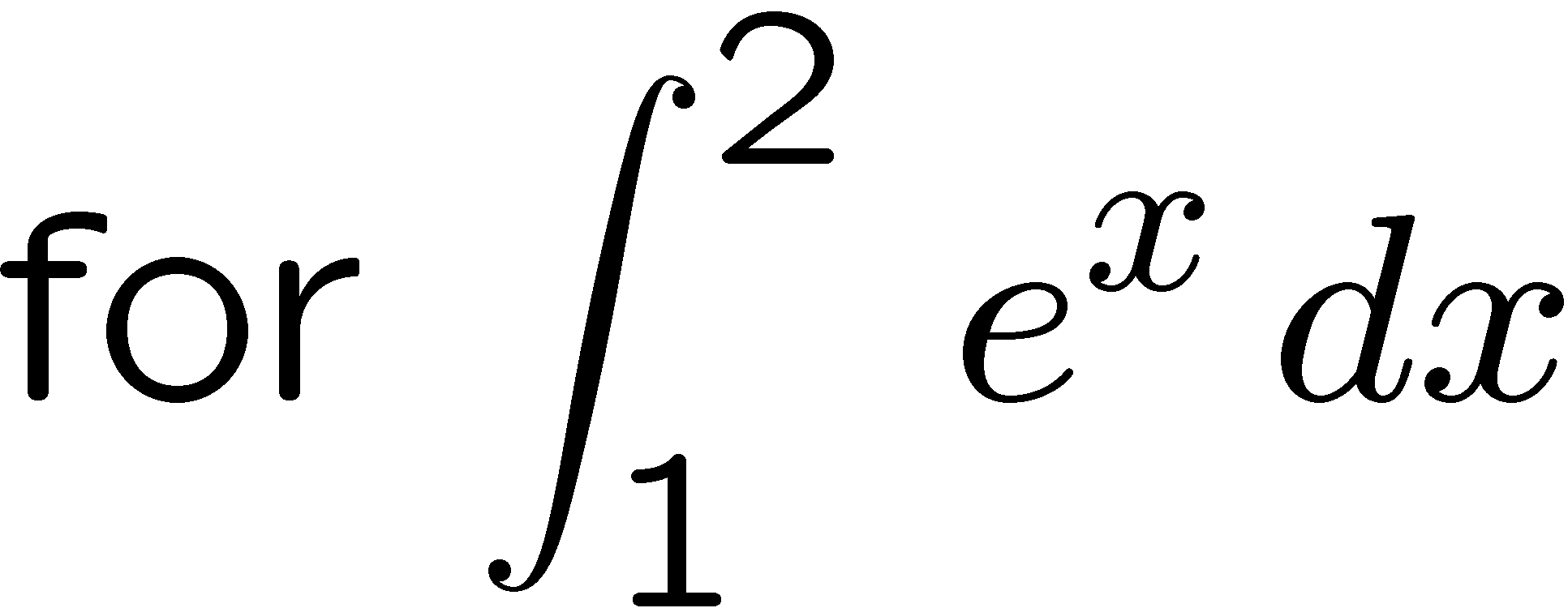 1
2
3
4
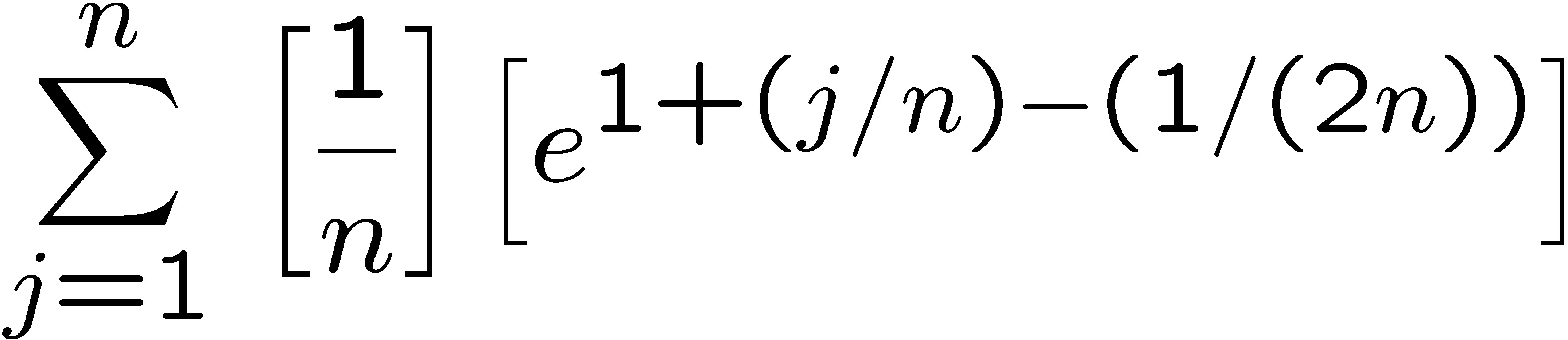 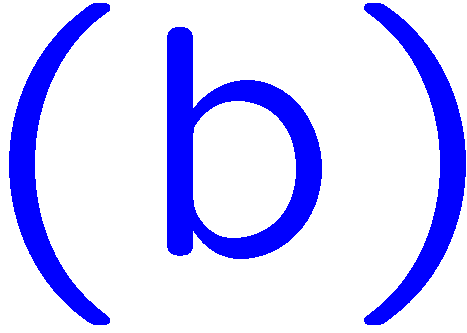 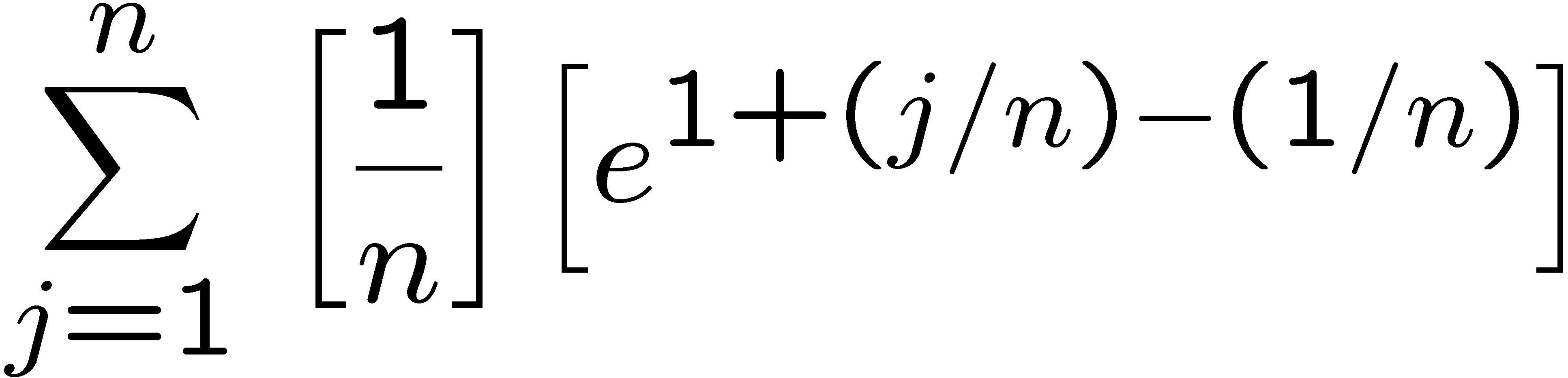 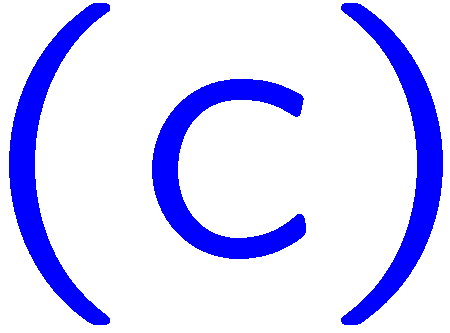 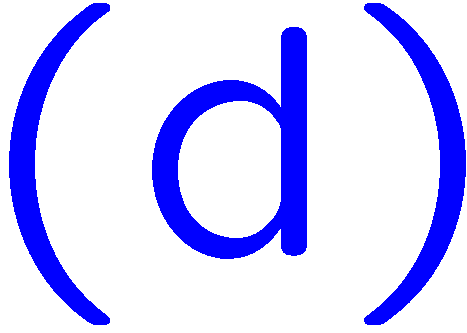 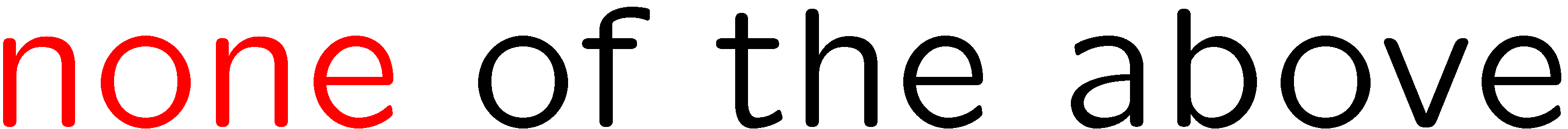 7
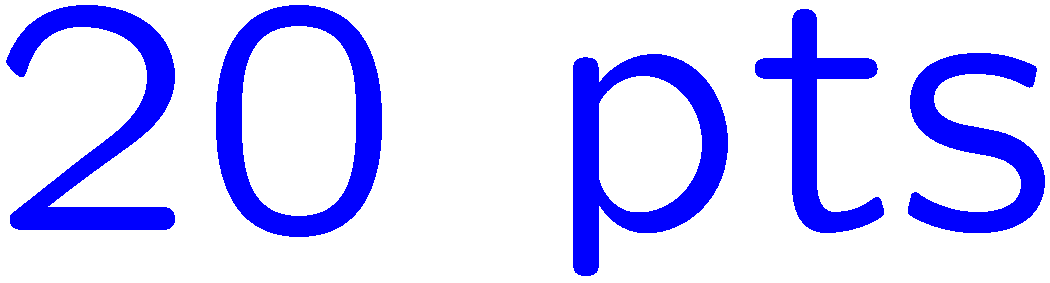 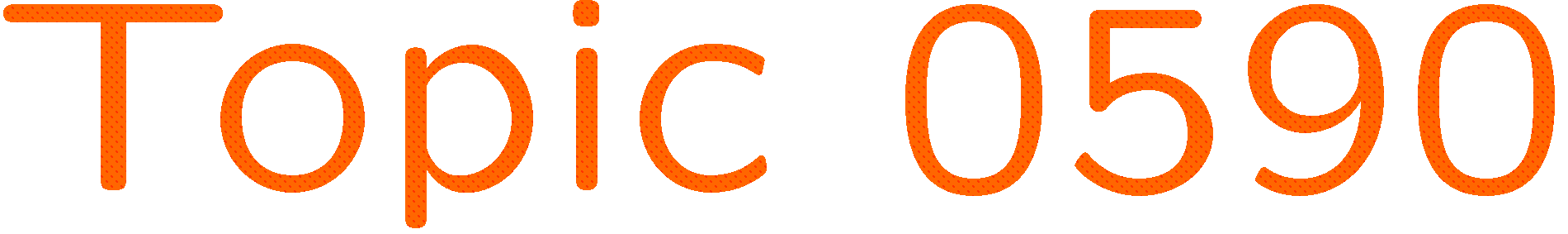 0 of 5
1+1=
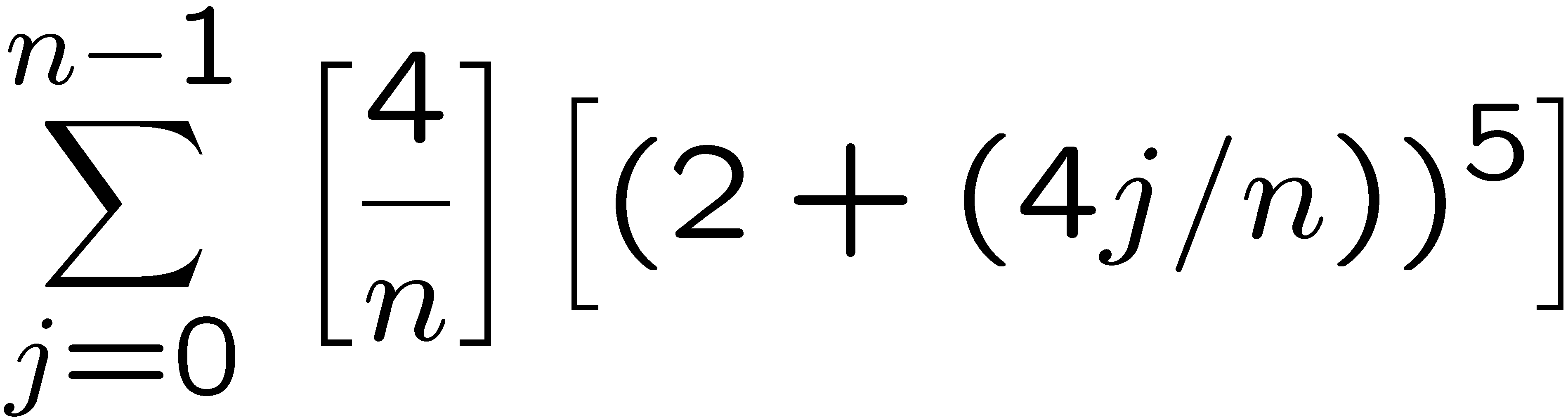 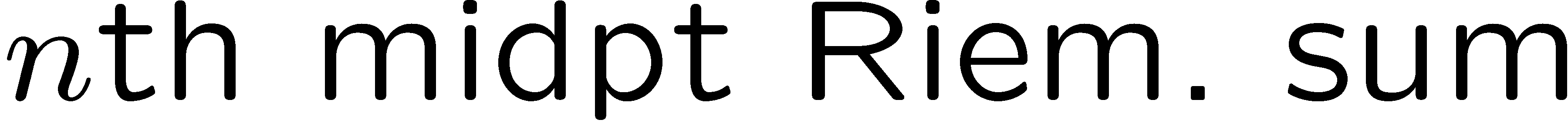 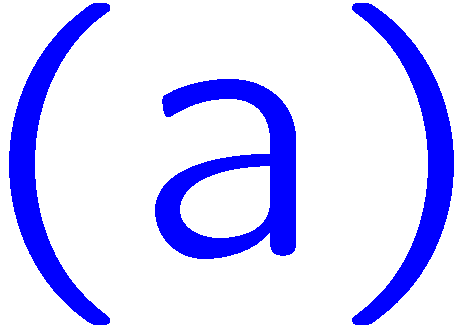 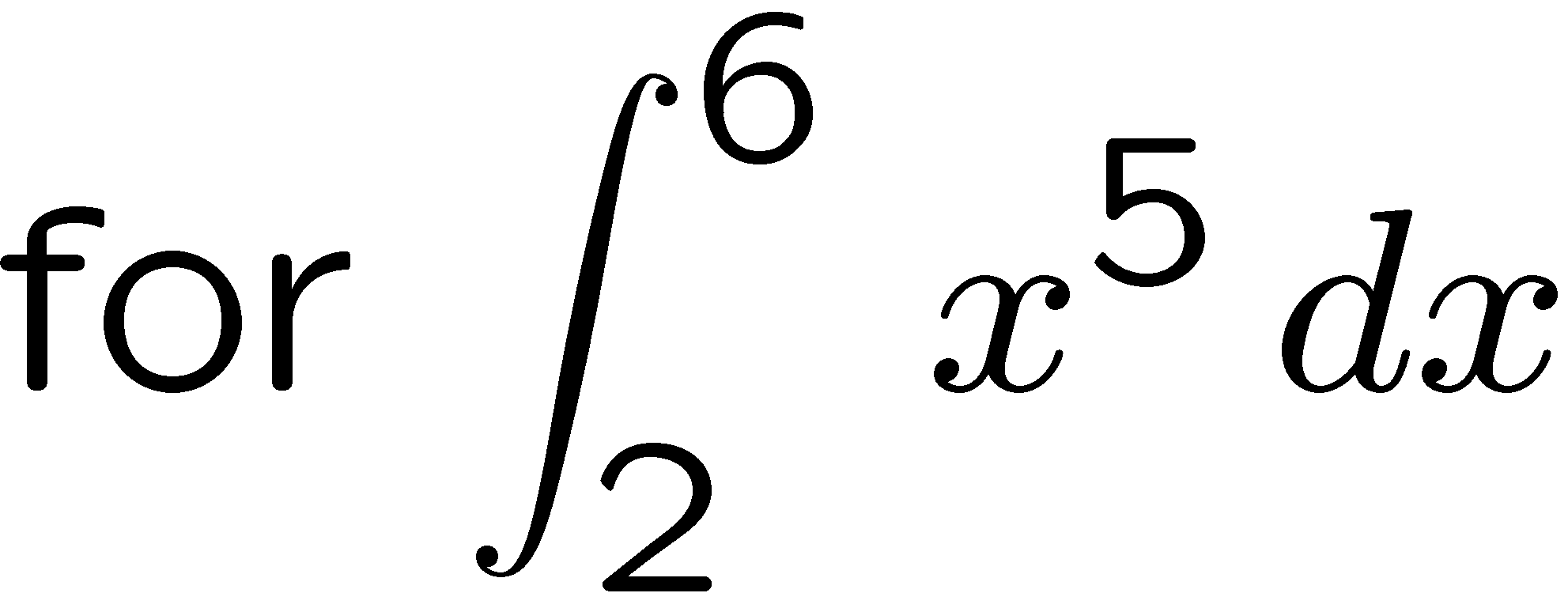 1
2
3
4
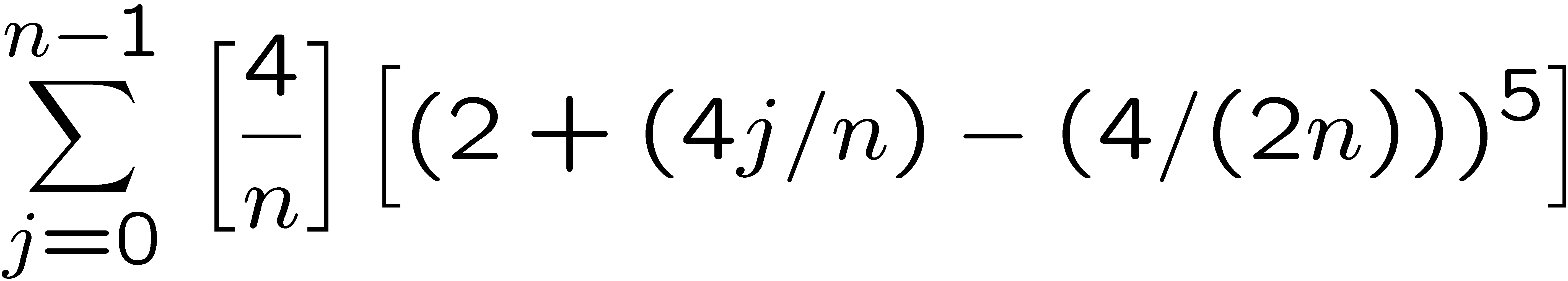 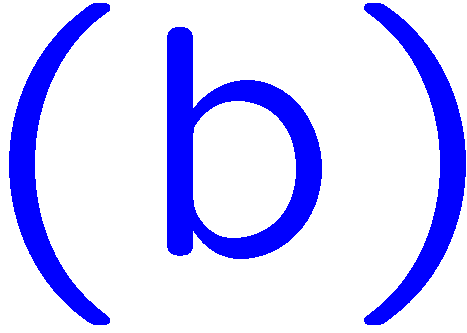 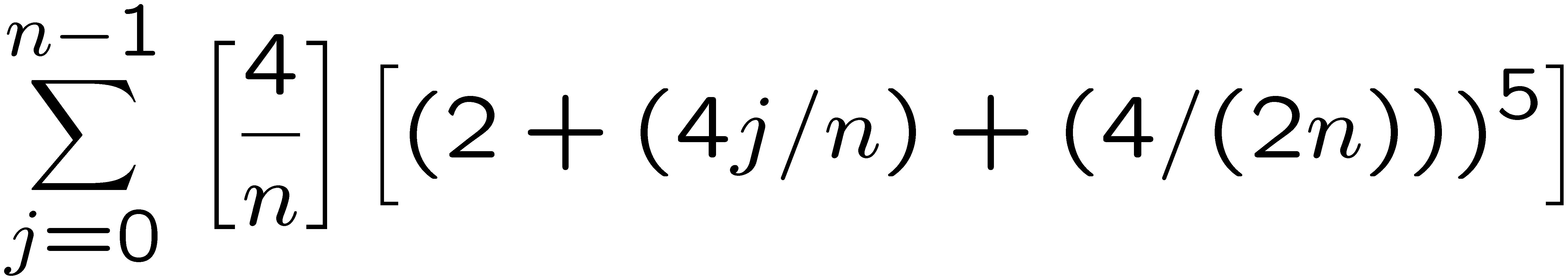 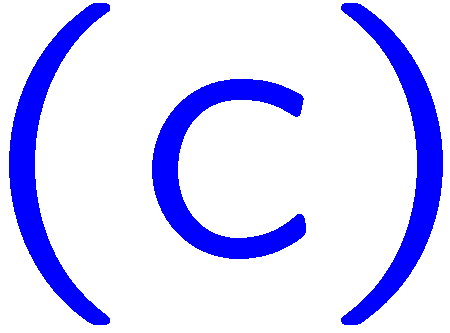 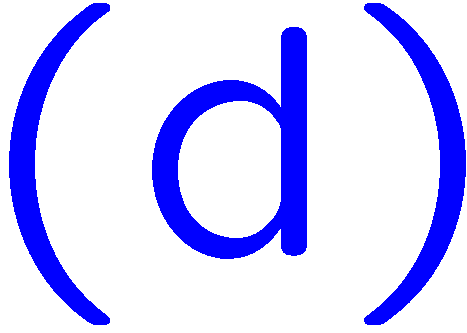 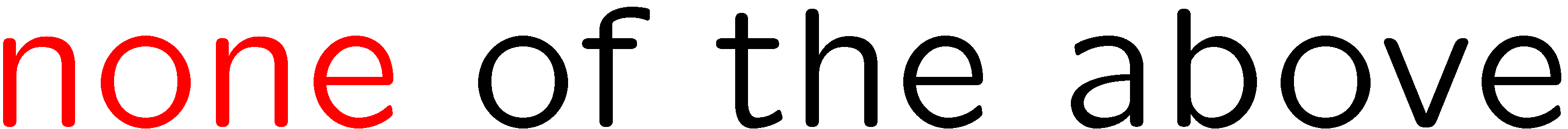 8
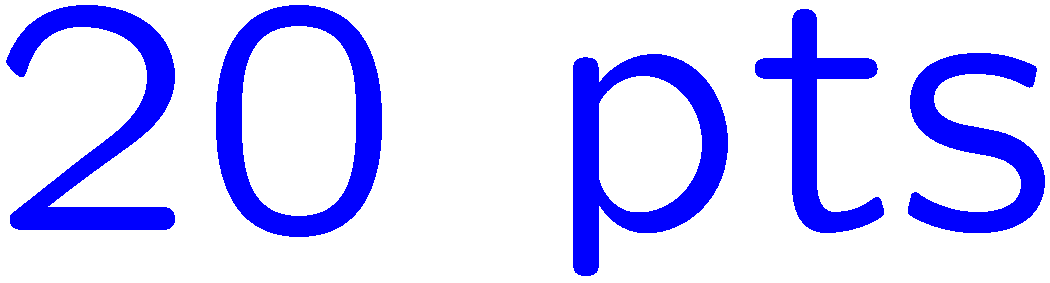 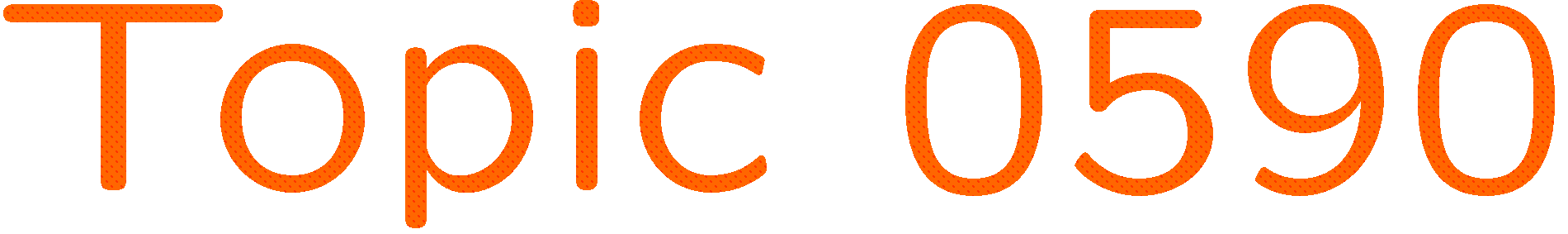 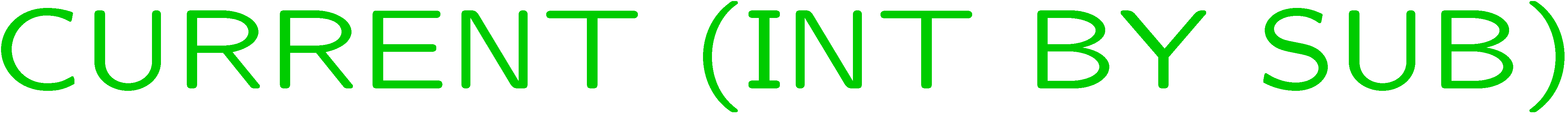 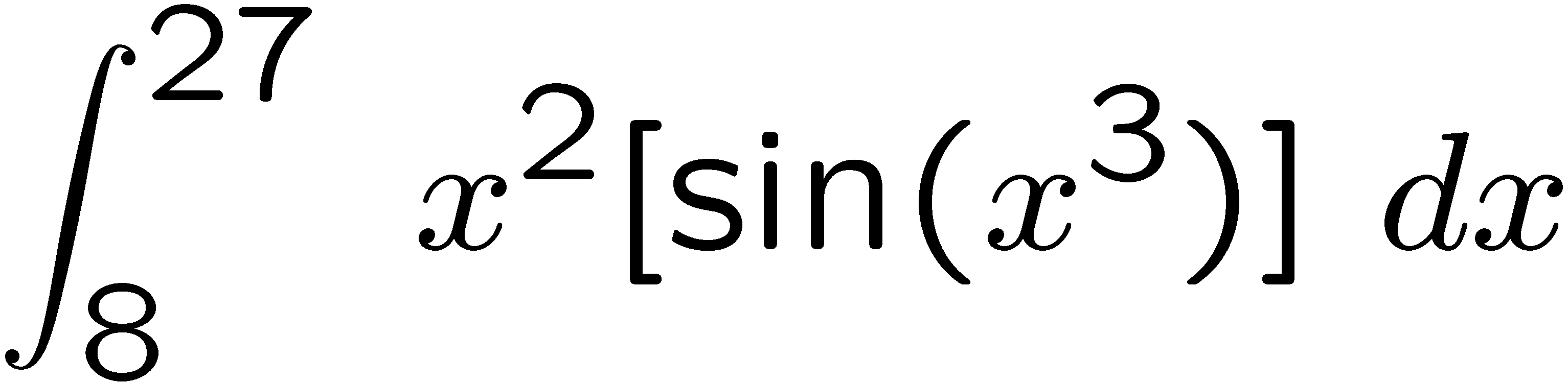 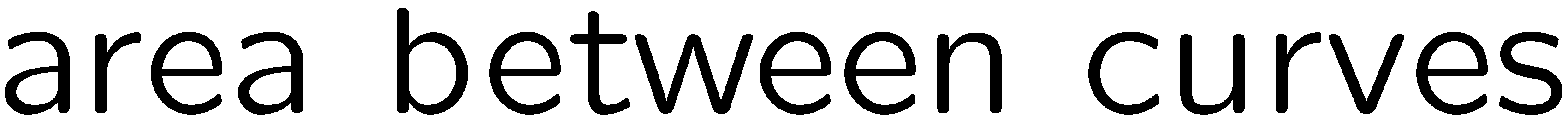 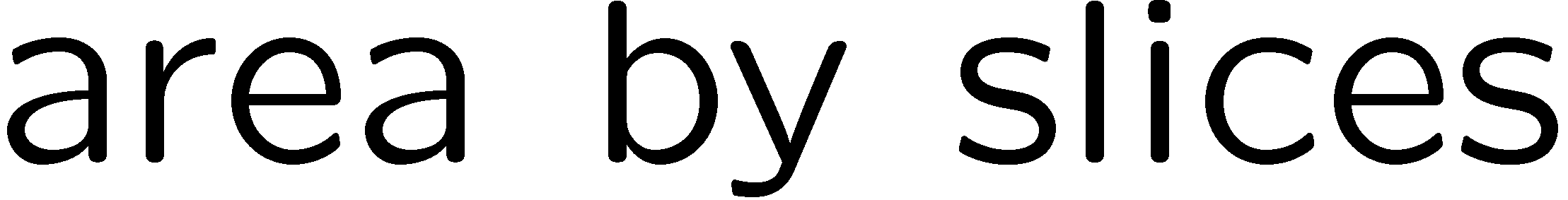 9
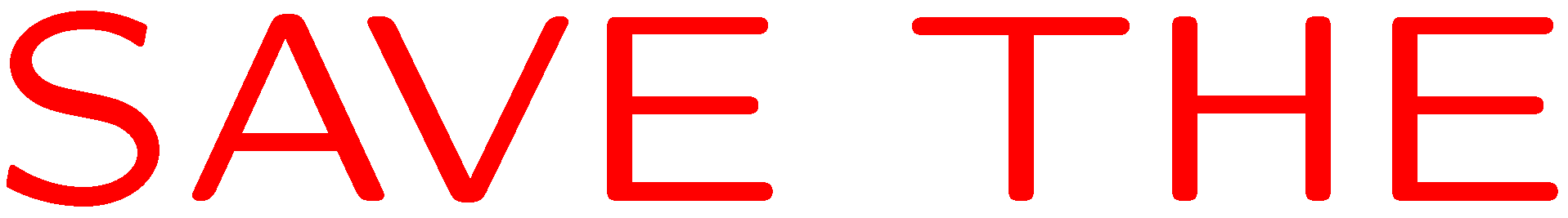 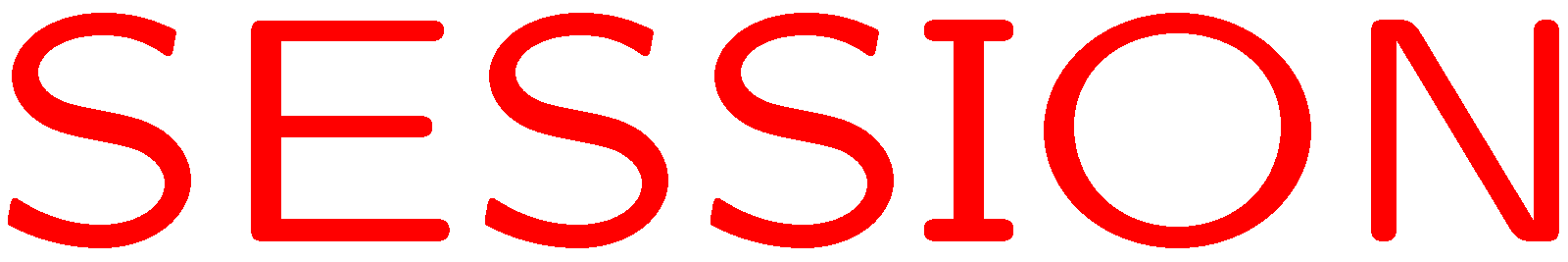 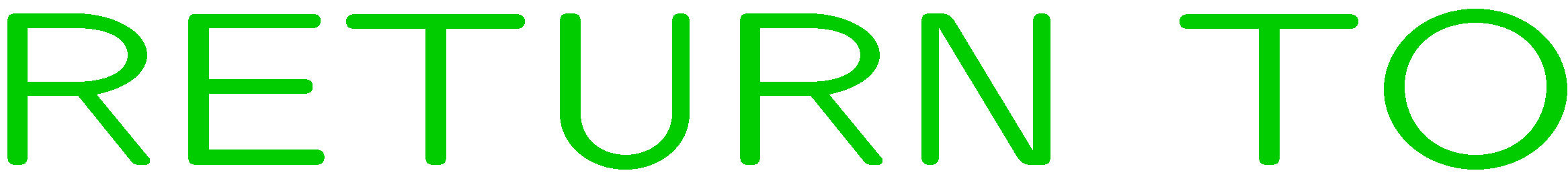 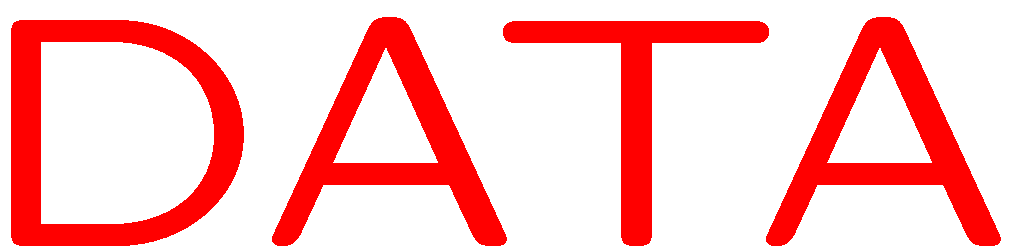 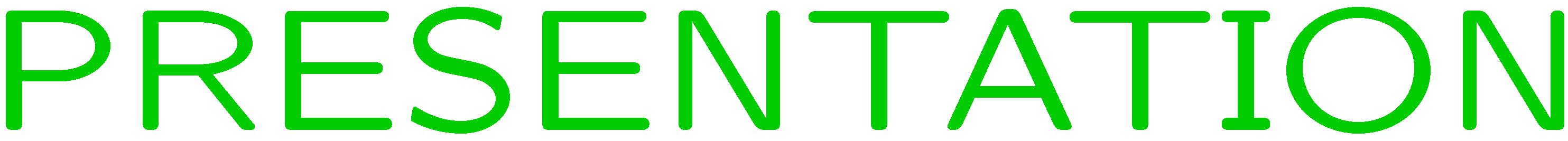